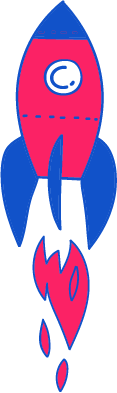 שיעור עברית לכיתות ד'
סיפור מהמיתולוגיה היוונית "מגע הזהב של מידאס"
עם המורה: טלי מלכה וינטר
פיתוח השיעור: טלי מלכה וינטר, מיכל אורצ'רד
[Speaker Notes: שמי טלי מלכה וינטר ואני מדריכה לעברית במחוז תל אביב]
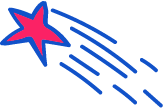 מה נלמד היום?
נקרא את הסיפור "מגע הזהב של מידאס" מתוך המיתולוגיה היוונית, נאפיין את דמותו של המלך ונבין מה המתנה שקיבל ומה הלקח שלמד.
נלמד כיצד הבנה של ביטויים, מילים, פעולות ואמצעים אמנותיים מסייעת להבנת הסיפור.
[Speaker Notes: משך השקף: 2 דקות
שמי טלי מלכה וינטר
לצרף ברקוד של הטקסט]
מה להביא לשיעור?
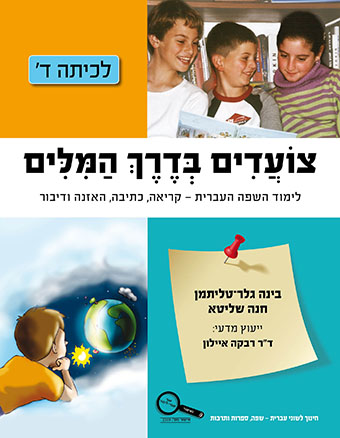 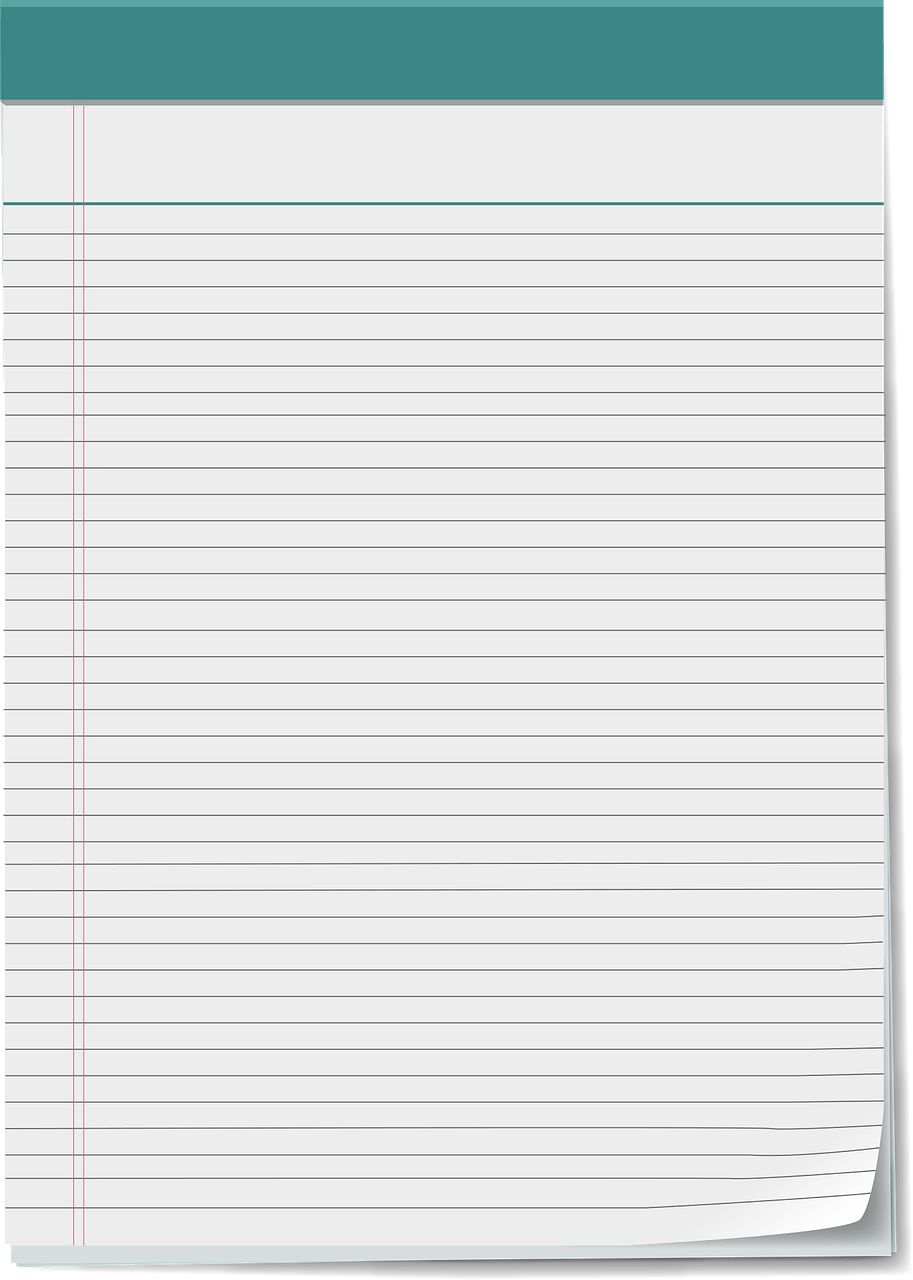 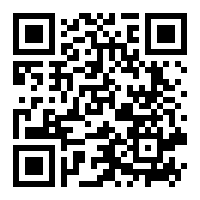 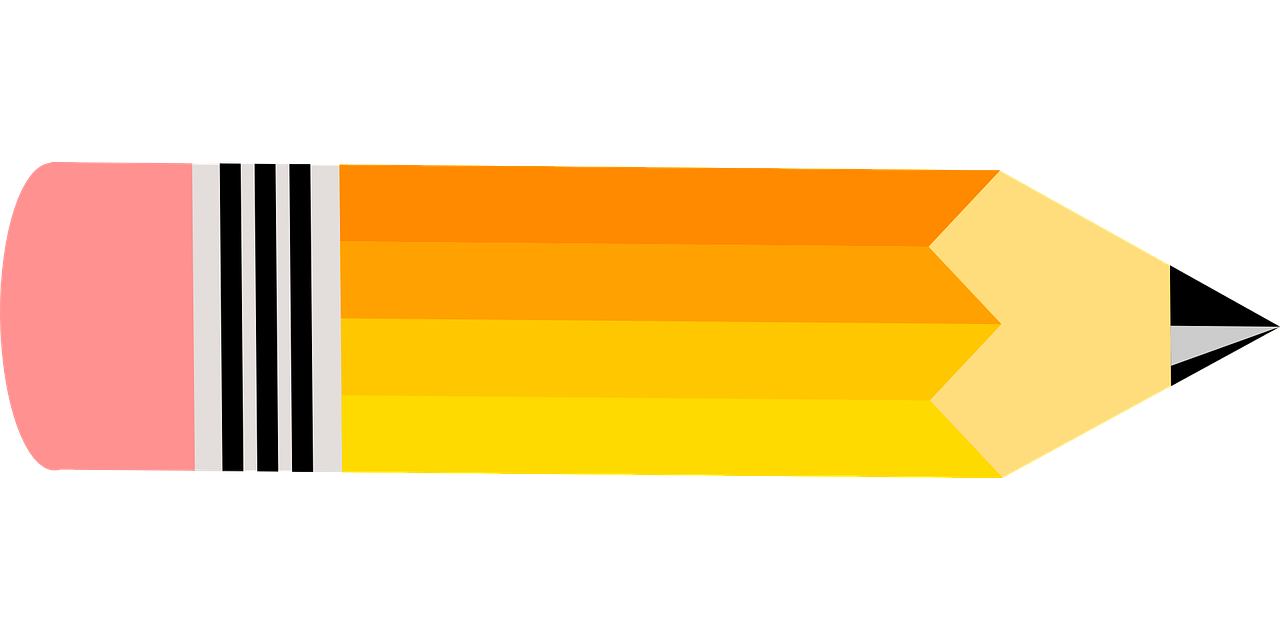 [Speaker Notes: הכינו לשיעור דף ועפרון וצועדים בדרך המילים (לאלה שעובדים עם החוברת בכיתה)
אתן לכם זמן להתארגן - (שעון עצר - 30 שניות)
מוכנים? נתחיל]
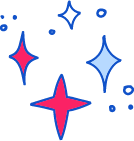 המיתולוגיה היוונית
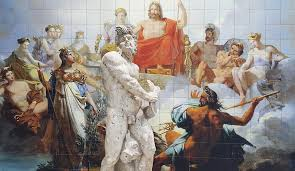 [Speaker Notes: הסיפור מגע הזהב של מידאס לקוח מהמיתולוגיה היוונית. המיתולוגיה היוונית היא אוסף של מיתוסים, סיפורים שנוצרו ביוון העתיקה לפני אלפי שנים. הסיפורים מספרים על אלים, על בני אדם, על גיבורים ועל יצורים דמיוניים שונים. 
הסיפורים נועדו לתת לבני האדם הסברים על העולם, על תופעות טבע ועל התנהגויות של בני אדם. 
הסיפורים מן המיתולוגיה היוונית מסופרים עד היום והם חלק מן התרבות המערבית, כלומר תרבות של מדינות אירופה ומדינות נוספות בעולם, וגם אצלנו לומדים על המיתולוגיה היוונית. בהשראת סיפורי המיתולוגיה היוונית נוצרו יצירות אומנות, נכתבו סיפורים, מחזות שבני אדם רבים נחשפו אליהם במהלך ההיסטוריה ועד היום. מי שמכיר את סיפורי המיתולוגיה יכול להבין יצירות אומנות וספרותיות שנכתבו בהשראת סיפורים אלו. 

ביטויים מהמיתולוגיה היוונית גם חדרו לשפות השונות כגון לנוח על זרי הדפנה, עקב אכילס, עבודה סיזיפית, תיבת פנדורה.
נקרא את הסיפור מגע הזהב של מידאס וננסה להבין ביחד מה נוכל ללמוד מהסיפור. כמו כן נעסוק בביטויים הקשורים למילה "זהב".]
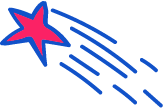 מהי חמדנות?
[Speaker Notes: מהי חמדנות? לעיתים בני האדם רוצים יותר ממה שיש להם.
חמדנות היא תשוקה עזה, רצון עז. תאוות בצע היא תשוקה עזה לכסף ולרכוש. ההפך מחמדנות –הסתפקות במועט.
היום, ילדים, נקרא על מלך שהיה חמדן ותאב בצע.]
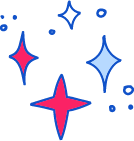 קריאת הסיפור
"מגע הזהב של מידאס" / עיבדה: נירה הראל

אגדה מתוך המיתולוגיה היוונית
[Speaker Notes: כעת נקרא יחד את האגדה "מגע הזהב של מידאס"
האגדות מתוך המיתולוגיה היוונית עברו במשך שנים מפה לאוזן עד שהסיפורים הועלו על הכתב. נירה הראל עיבדה את הסיפור ולא כתבה אותו.
בואו נתחיל...
את הסיפור נקרא בחלקים, ומידיי פעם נעצור, ונשאל את עצמנו שאלות על מה שקראנו]
"מגע הזהב של מידאס" / עיבדה: נירה הראל
המלך מידאס היה איש עשיר מאוד, אבל לא מאושר. לא די היה לו בכסף ובזהב שבארמונו, הוא רצה עוד ועוד, הרבה זהב; המון זהב; בלי סוף זהב. וּככל שהיה לו יותר, כּן גדל תאבונו. 
מידאס העשיר היה מבלה את כל זמנו במרתף האוצר שלו, מונה וּמונה את מטבעות הזהב שבארגזים ומצטער על שאין לו יותר. "הלוואי והייתי עשיר מופלג", אמר לעצמו כל הזמן, "חבל שאינני עשיר ממש".
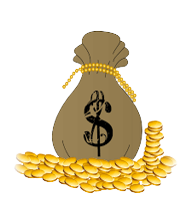 [Speaker Notes: בתחילת הסיפור מופיעים מילים וביטויים המתארים את אופיו של מידאס. 
למשל, לא די היה לו...ביטוי המראה שמידאס לא הסתפק בכסף ובזהב שהיה לו, הוא רצה יותר.  

מצאו עוד מילים וביטויים בסיפור המתארים את חמדנותו של המלך.]
"מגע הזהב של מידאס" / עיבדה: נירה הראל
המלך מידאס היה איש עשיר מאוד, אבל לא מאושר. לא די היה לו בכסף ובזהב שבארמונו, הוא רצה עוד ועוד, הרבה זהב; המון זהב; בלי סוף זהב. וּככל שהיה לו יותר, כּן גדל תאבונו. 
מידאס העשיר היה מבלה את כל זמנו במרתף האוצר שלו, מונה וּמונה את מטבעות הזהב שבארגזים ומצטער על שאין לו יותר. "הלוואי והייתי עשיר מופלג", אמר לעצמו כל הזמן, "חבל שאינני עשיר ממש".
מה המלך מידאס עשה כל היום?
על מה חשב?
מה היה חשוב בעיניו?
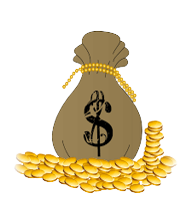 [Speaker Notes: ילדים, בואו נבדוק את מה שסימנתם בסיפור.

לא די לו
רצה עוד ועוד..
הרבה..
המון..
בלי סוף..

בטוחה שסימנתם את כל המילים,הצירופים הביטויים  נקרא אותם ביחד  מה ניתן לומר על אופיו ? האם המלך מידאס דאג לממלכה שלו? האם דאג לצרכים של האזרחים? שימו לב מה המלך מידאס עשה כל היום? על מה חשב ומה חשוב בעיניו?? מידאס ראה בכסף מטרה ולא אמצעי להשיג דברים טובים לעולם או לבני ארצו.  הוא חמד את הזהב, לא התאמץ להשיגו למען מטרה חשובה

אילו תכונות אופי מזהים ? 




כדאי להתייחס להדרגתיות בתארים שנבחרו לתאר את רצונו העז לכסף וזהב


לא די לו
רצה עוד ועוד..
הרבה..
המון..
בלי סוף..]
"מגע הזהב של מידאס" / עיבדה: נירה הראל
המלך מידאס היה איש עשיר מאוד, אבל לא מאושר. לא די היה לו בכסף ובזהב שבארמונו, הוא רצה עוד ועוד, הרבה זהב; המון זהב; בלי סוף זהב. וּככל שהיה לו יותר, כּן גדל תאבונו. 
מידאס העשיר היה מבלה את כל זמנו במרתף האוצר שלו, מונה וּמונה את מטבעות הזהב שבארגזים ומצטער על שאין לו יותר. "הלוואי והייתי עשיר מופלג", אמר לעצמו כל הזמן, "חבל שאינני עשיר ממש".
לא די היה לו 
רצה עוד ועוד, 
הרבה זהב; המון זהב; 
בלי סוף זהב. 
וככל שהיה לו יותר, כן גדל תאבונו.
[Speaker Notes: שימו לב להדרגתיות שמעצימה את החמדנות של מידאס. עוד ועוד, הרבה, המון, בלי סוף יותר, גדל תאבונו – ובכל זאת, ילדים, הוא היה מאושר?]
השורש של המילה מגע הוא נ-ג-ע. מצאו בקטע מילים עם שורש זה
ראו האלים כמה מידאס אוהב זהב, והחליטו לרפא אותו מאהבה זו. הם שלחו אליו שליח שהביא לו מתנה מיוחדת במינה - מגע זהב. 
"האלים החליטו לתת לך מתנה," אמר השליח למידאס, "כל דבר שידיך יגעו בו, יהיה לזהב". איזו מתנה נפלאה! מידאס קיבל אותה בהתרגשות רבה. הוא התחיל לגעת בכל מה שהיה סביבו ובאמת, הכול היה לזהב. הכיסא, השולחן, המיטה, כל הרהיטים בחדרו היוּ בִן רגע לרהיטי זהב. 
מידאס יצא מגדרו משמחה ועבר בכל הארמון כולו, נגע בכל דבר, והפך את כל אשר בו לזהב. אחר כך יצא לגן והפך את הפרחים לפרחי זהב ואת העצים לעצי זהב. בכל מקום שפנה, ראה זהב. לאושרו לא היה גבול, הריהו האיש העשיר ביותר בעולם, כמו שחלם להיות. כמה טוב לו!
[Speaker Notes: חזרה  היא אמצעי אמנותי ביצירות ספרותיות ומטרתה של החזרה לשרת את התוכן של היצירה, 
לסייע לנו להבין טוב יותר את המשמעות שלה. 
בסיפור השורש נ-ג-ע חוזר כמה פעמים כדי להדגיש את העוצמה שבמתנת האלים למידאס 
העוצמה של מגע הזהב  - הוא רק נוגע, בכלל לא מתאמץ, והכל הופך לזהב. וכך החזרתיות על המגע, נגיעה, מדגישה את אופיו החמדני, את תאוות הבצע שלו, וגם מדגישה כמה קל היה למלך להרוויח את עושרו.]
השורש של המילה מגע הוא נ-ג-ע. מצאו בקטע מילים עם שורש זה
ראו האלים כמה מידאס אוהב זהב, והחליטו לרפא אותו מאהבה זו. הם שלחו אליו שליח שהביא לו מתנה מיוחדת במינה - מגע זהב. 
"האלים החליטו לתת לך מתנה," אמר השליח למידאס, "כל דבר שידיך יגעו בו, יהיה לזהב". איזו מתנה נפלאה! מידאס קיבל אותה בהתרגשות רבה. הוא התחיל לגעת בכל מה שהיה סביבו ובאמת, הכול היה לזהב. הכיסא, השולחן, המיטה, כל הרהיטים בחדרו היוּ בִן רגע לרהיטי זהב. 
מידאס יצא מגדרו משמחה ועבר בכל הארמון כולו, נגע בכל דבר, והפך את כל אשר בו לזהב. אחר כך יצא לגן והפך את הפרחים לפרחי זהב ואת העצים לעצי זהב. בכל מקום שפנה, ראה זהב. לאושרו לא היה גבול, הריהו האיש העשיר ביותר בעולם, כמו שחלם להיות. כמה טוב לו!
[Speaker Notes: חזרה 
,היא אמצעי אמנותי ביצירות ספרותיות ומטרתה של החזרה לשרת את התוכן של היצירה, 
לסייע לנו להבין טוב יותר את המשמעות שלה. 
בסיפור השורש נ-ג-ע חוזר כמה פעמים כדי להדגיש את העוצמה שבמתנת האלים למידאס 
העוצמה של מגע הזהב  - הוא רק נוגע, בכלל לא מתאמץ, והכל הופך לזהב. וכך החזרתיות על המגע, נגיעה, מדגישה את אופיו החמדני, את תאוות הבצע שלו, וגם מדגישה כמה קל היה למלך להרוויח את עושרו.]
במה מידאס נוגע?
ראו האלים כמה מידאס אוהב זהב, והחליטו לרפא אותו מאהבה זו. הם שלחו אליו שליח שהביא לו מתנה מיוחדת במינה - מגע זהב. 
"האלים החליטו לתת לך מתנה," אמר השליח למידאס, "כל דבר שידיך יגעו בו, יהיה לזהב". איזו מתנה נפלאה! מידאס קיבל אותה בהתרגשות רבה. הוא התחיל לגעת בכל מה שהיה סביבו ובאמת, הכול היה לזהב. הכיסא, השולחן, המיטה, כל הרהיטים בחדרו היוּ בִן רגע לרהיטי זהב. 
מידאס יצא מגדרו משמחה ועבר בכל הארמון כולו, נגע בכל דבר, והפך את כל אשר בו לזהב. אחר כך יצא לגן והפך את הפרחים לפרחי זהב ואת העצים לעצי זהב. בכל מקום שפנה, ראה זהב. לאושרו לא היה גבול, הריהו האיש העשיר ביותר בעולם, כמו שחלם להיות. כמה טוב לו!
[Speaker Notes: בואו נסתכל במה נוגע מידאס – בכל מה שבתוך הארמון ואחר כך מחוץ לארמון – באופן הדרגתי אנחנו רואים את החמדנות שלו שבאה לידי ביטוי במגע שלו בכל דבר. 
מה לדעתכם חושבים האלים על אהבתו לזהב? הוא מאושר עכשיו?]
במה מידאס נוגע?
ראו האלים כמה מידאס אוהב זהב, והחליטו לרפא אותו מאהבה זו. הם שלחו אליו שליח שהביא לו מתנה מיוחדת במינה - מגע זהב. 
"האלים החליטו לתת לך מתנה," אמר השליח למידאס, "כל דבר שידיך יגעו בו, יהיה לזהב". איזו מתנה נפלאה! מידאס קיבל אותה בהתרגשות רבה. הוא התחיל לגעת בכל מה שהיה סביבו ובאמת, הכול היה לזהב. הכיסא, השולחן, המיטה, כל הרהיטים בחדרו היוּ בִן רגע לרהיטי זהב. 
מידאס יצא מגדרו משמחה ועבר בכל הארמון כולו, נגע בכל דבר, והפך את כל אשר בו לזהב. אחר כך יצא לגן והפך את הפרחים לפרחי זהב ואת העצים לעצי זהב. בכל מקום שפנה, ראה זהב. לאושרו לא היה גבול, הריהו האיש העשיר ביותר בעולם, כמו שחלם להיות. כמה טוב לו!
מה, לדעתכם, חושבים האלים על אהבתו של המלך מידאס לזהב?
האם מידאס מאושר עכשיו?
[Speaker Notes: בואו נסתכל במה נוגע מידאס – בכל מה שבתוך הארמון ואחר כך מחוץ לארמון – באופן הדרגתי אנחנו רואים את החמדנות שלו שבאה לידי ביטוי במגע שלו בכל דבר. 
מה לדעתכם חושבים האלים על אהבתו לזהב? הוא מאושר עכשיו?]
ואז החל מידאס לחוש רעב וצמא, אך כל מאכל שהגישו לו הפך מיד לזהב, וכל משקה שרצה לקרב לפיו הפך מיד לזהב. וכך התהלך מידאס רעב וצמא ולבו כבד עליו. 
לשם מה לו זהב אם אינו יכול לאכול ולשתות כמו כל אדם? מהי התועלת במגע הזהב שקיבל במתנה, אם בגללו הוא צמא ורעב? מיהר מידאס אל האלים וביקש שייקחו בחזרה את הכוח שהעניקו לו במתנה. "אינני רוצה זהב, אני רוצה לחיות", ביקש מידאס, "קחו את מגע הזהב ממני, קחו אותו!"
ואז החל מידאס לחוש רעב וצמא, אך כל מאכל שהגישו לו הפך מיד לזהב, וכל משקה שרצה לקרב לפיו הפך מיד לזהב. וכך התהלך מידאס רעב וצמא ולבו כבד עליו. 
לשם מה לו זהב אם אינו יכול לאכול ולשתות כמו כל אדם? מהי התועלת במגע הזהב שקיבל במתנה, אם בגללו הוא צמא ורעב? מיהר מידאס אל האלים וביקש שייקחו בחזרה את הכוח שהעניקו לו במתנה. "אינני רוצה זהב, אני רוצה לחיות", ביקש מידאס, "קחו את מגע הזהב ממני, קחו אותו!"
בקטע מופיעות שתי שאלות. מה מטרתן?
[Speaker Notes: מידאס שואל את השאלות האלה.
 מה לדעתכם/ן, הוא יודע את התשובה?  
האם הוא מצפה לתשובה ממשית? מטרת השאלות הדגשה. השאלות גורמות לנו לחשוב כמה הרעיון הזה לא יתכן .
במקום לומר: המלך מידאס הבין שהוא אינו צריך זהב אם אינו יכול לאכול ולשתות- הרעיון נכתב בסיפור בצורת שאלות, אלה הן שאלות רטוריות. השאלות גורמות לנו לחשוב, הן מעוררות סקרנות – הרי למה הוא צריך זהב אם הזהב מונע ממנו לאכול ולשתות.]
סוף הסיפור
נענו האלים לבקשתו של מידאס, וציוו עליו להתרחץ במי הנהר הקדוש. מידאס רץ אל הנהר, רחץ את גופו וחזר להיות כמו כל האדם, ואהבת הזהב שלו נעלמה כאילו לא הייתה מעולם.
חשבו, מה באמת היתה המתנה שקיבל המלך מידאס?
[Speaker Notes: מה באמת הייתה המתנה שקיבל מידאס? חשבו על כך ונחזור לשאלה הזאת בסוף השיעור.]
השינוי באופיו של מידאס
לא די היה לו: לא הספיק לו
גדל רעבונו: הרצון והצורך שלו גדלו
עשיר מופלג: עשיר מאוד
יצא מגדרו: התלהב
היה ככל האדם: היה כמו כולם
גדל רעבונו
לא די היה לו
עשיר מופלג
היה ככל האדם
יצא מגדרו
[Speaker Notes: עליכם לשרטט טבלה במחברת ולמיין  את הצירופים והביטויים המתארים את אופיו של מידאס בתחילת הסיפור ובעמודה השנייה ביטויים המתארים את מידאס בסוף הסיפור.
 וכעת אשלים את הטבלה ואתם תבדקו אם כך השלמתם. 
לא די היה לו, מה לא הספיק לו?
גדל רעבונו למה? לכסף, לזהב. 
הוא היה עשיר מופלג, עשיר מאוד. 
מידאס יצא מגדרו, התרגש והתלהב ממתנת האלים. 
בסופו של הסיפור מידאס חזר להיות ככל האדם, כמו כולם.]
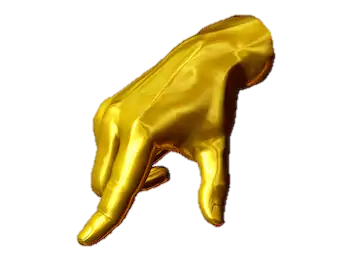 העשרה לשונית
בעל ידי זהב
בעל לב זהב
לא כל הנוצץ זהב
שתיקה שווה זהב
בעל ידי זהב: בעל כישרון לעבודה עם הידיים, כל מה שהוא עושה הופך לבעל ערך
בעל לב זהב: טוב לב
לא כל הנוצץ זהב הוא: ישנם דברים הנראים מרשימים אך הם למעשה ריקים מתוכן 
שתיקה שווה זהב: לשתיקה ערך רב ולעיתים היא עדיפה על דיבור
[Speaker Notes: הסיפור כולל הרבה עיסוק בזהב. זהב מסמל בתרבות הרבה פעמים עושר, תאוות בצע  ומעמד ומצד שני גם משהו חיובי מאד, בעל ערך רב.

בטקסטים רבים ישנם ביטויים המעשירים את השפה. ביטוי הוא צירוף של שתי מילים או יותר היוצר  משמעות חדשה. למשל, המילה לב משמעותה איבר פנימי בגוף, זהב – מתכת נדירה בטבע – ביחד – בעל לב זהב כינוי לאדם טוב. לפניכם כמה ביטויים עם המילה זהב. 
לעבור על שאר הביטויים וההגדרות שלהם

אלו  מהביטויים הללו יכולים להתאים לסיפור שקראנו ? 
השהייה לחשיבה
אני מאמינה שסימנתם את הביטוי: 
"לא כל הנוצץ זהב" 
ישנם דברים שנראים לנו בעלי ערך אך הם למעשה חסרי ערך. בדיוק כמו שקרה למלך מידאס. עודף הזהב שלו והדרך שבה השיג אותו (ללא מאמץ) הפכו את הזהב – האוצר היקר ביותר – לחסר ערך.
"ידי זהב" – הכוונה לאדם מוכשר בעבודת כפיים, כל מה שהוא עושה -  הוא מצליח. 
האם למלך מידאס היו "ידי זהב" ? 
כביכול כן, כל מה שהוא נגע בו הפך לזהב, אך לא לכך הכוונה בביטוי "ידי-זהב". המלך מידאס לא עסק בעבודת כפיים וגם לא היה חרוץ במיוחד. הוא לא התאמץ, הוא רק נגע בדברים והכול הפך לזהב. הוא היה מאושר שהכול בא לו בקלות, אבל אז הבין שהזהב הוא חסר ערך בעבורו. כלומר – הידיים שלו אמנם הפיקו זהב, אבל לא משהו בעל ערך, בדיוק הפוך מכוונת הביטוי "בעל ידי זהב".]
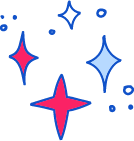 מה נוכל ללמוד מהסיפור?
מגע = נגיעה ללא מאמץ
הישג שהושג ללא מאמץ אינו בעל ערך
רק הישג בעקבות מאמץ גורם סיפוק, שביעות רצון ונחת
[Speaker Notes: האם קיים הבדל בין מגע  למאמץ ? 
איך זה קשור למלך מידאס ? 
זה מוביל למוסר ההשכל – מגע ההיפך ממאמץ.
המלך נגע וזה יצר לו זהב. 
כשאנחנו מתאמצים, אנחנו משיגים הכול בעבודה קשה. 
ניתן להבין שהמלך היה חמדן. 
איך משיגים עושר ? אולי מה שלא בא במאמץ הוא לא בעל ערך.
למה לא נהנה מהעושר שלו - כי לא התאמץ רק נגע.
מדוע לא היה מאושר ?]
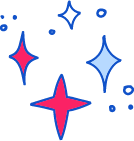 מה נוכל ללמוד מהסיפור?
מידאס היה עשיר, אך לא מאושר.
האם בכסף כשלעצמו טמון האושר?
איזהו העשיר? השמח בחלקו
כתבו מכתב למידאס וספרו לו מה למדתם מסיפורו
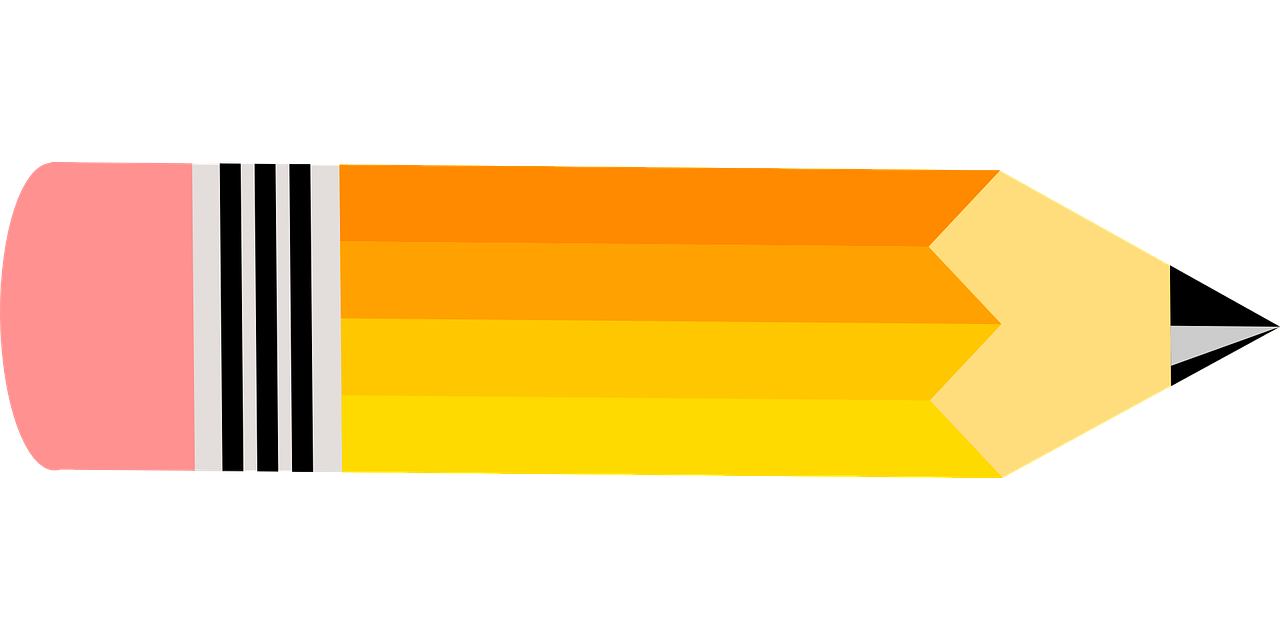 [Speaker Notes: בתחילת הסיפור נאמר לנו שמידאס היה עשיר, אך הוא לא היה מאושר וככל שהתעשר יותר כך סבל יותר  עד שהיה אפילו רעב וצמא. אולי דווקא בסוף הסיפור הפך למאושר? אולי דווקא כשוויתר על הדרך הקלה אל העושר הפך למאושר?
 מה, אם כן, המסר של הסיפור? 
האם בעושר טמון האושר? 
האם כסף וזהב גורמים לעושר? 
המסר של הסיפור, ילדים, הוא שעלינו להיות שמחים בחלקנו, כפי שאמרו החכמים במסכת אבות: איזהו עשיר? השמח בחלקו. 
מידאס היה מלך חמדן ותאב בצע שלמרות שהיה עשיר מאוד לא הסתפק במה שיש לו. אז מה אתם אומרים, האם באמת היה לו מגע זהב?
כעת אתם יכולים לכתוב מכתב למידאס. במכתב כתבו לו מה למדתם מהסיפור שלו.]
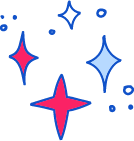 מסיימים ומסכמים
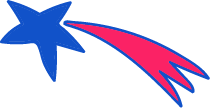 קראנו ביחד את הסיפור "מגע הזהב של מידאס" מתוך המיתולוגיה היוונית.
 למדנו כיצד אמצעים אמנותיים מסייעים להבנת הסיפור. 
 למדנו כיצד ביטויים מעשירים את הסיפור. 
 למדנו מוסר השכל מן הסיפור.
[Speaker Notes: כעת ילדים נסכם את מה שלמדנו. קראנו ביחד את הסיפור "מגע הזהב של מידאס". למדנו כיצד אמצעים אומנותיים כגון חזרה על מילים מאותו שורש ושאלות רטוריות. 
מסייעים להבנת דמותו של מידאס, 
למדנו כיצד ביטויים מעשירים את הסיפור ,למדנו על מוסר ההשכל מן הסיפור וכתבנו מכתב.
המתנה האמיתית של מידאס היא השיעור, הלמידה להסתפק במה שיש לך. כל עולמו היה הזהב, וזאת הייתה מטרתו העיקרית. למרות שהיה לו הרבה מזה הוא לא היה מאושר. מידאס לא היה שמח בחלקו ולא התעניין בדבר מלבד הזהב.  מתנת האלים גרמה לשינוי, גרמה לרצות להיות כמו כולם.]
Pixabay.com